SONS OF ANARCHY
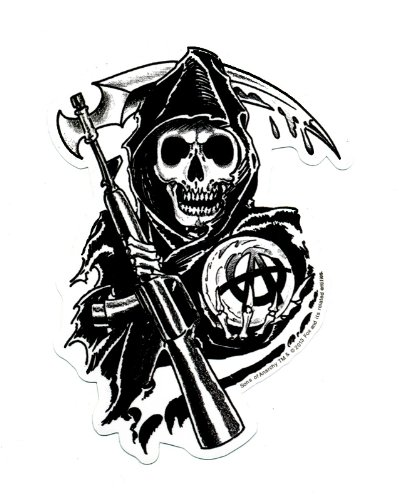 NEW JERSEY
PRESIDENT
OAK TREE
ORIGINAL
MEN OF MAYHEM
MC